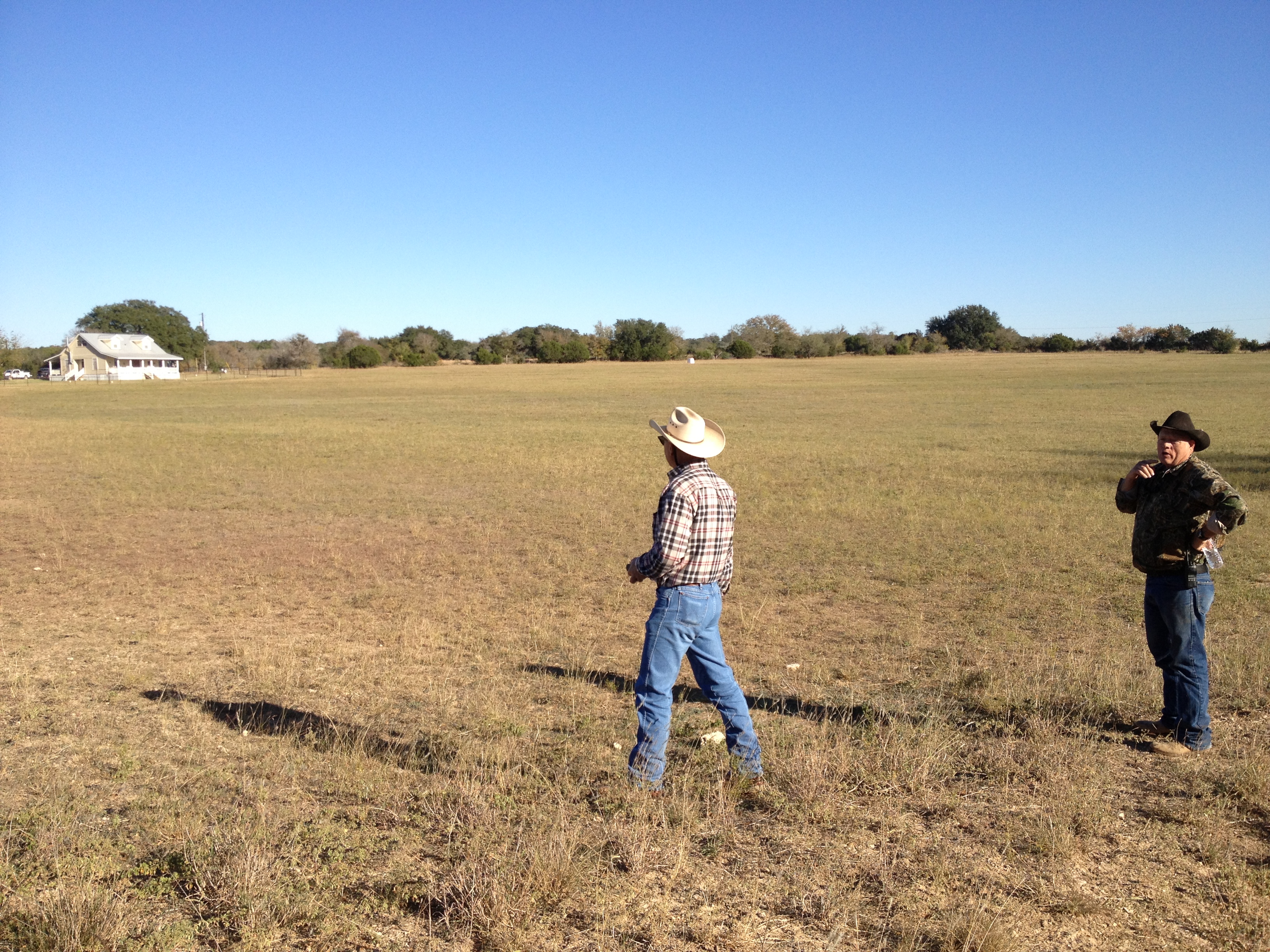 Edgar’s Ranch
Lily Xu
A Floodplain Remapping Effort
Prepared for Professor Maidment’s Class on Nov. 19, 2012
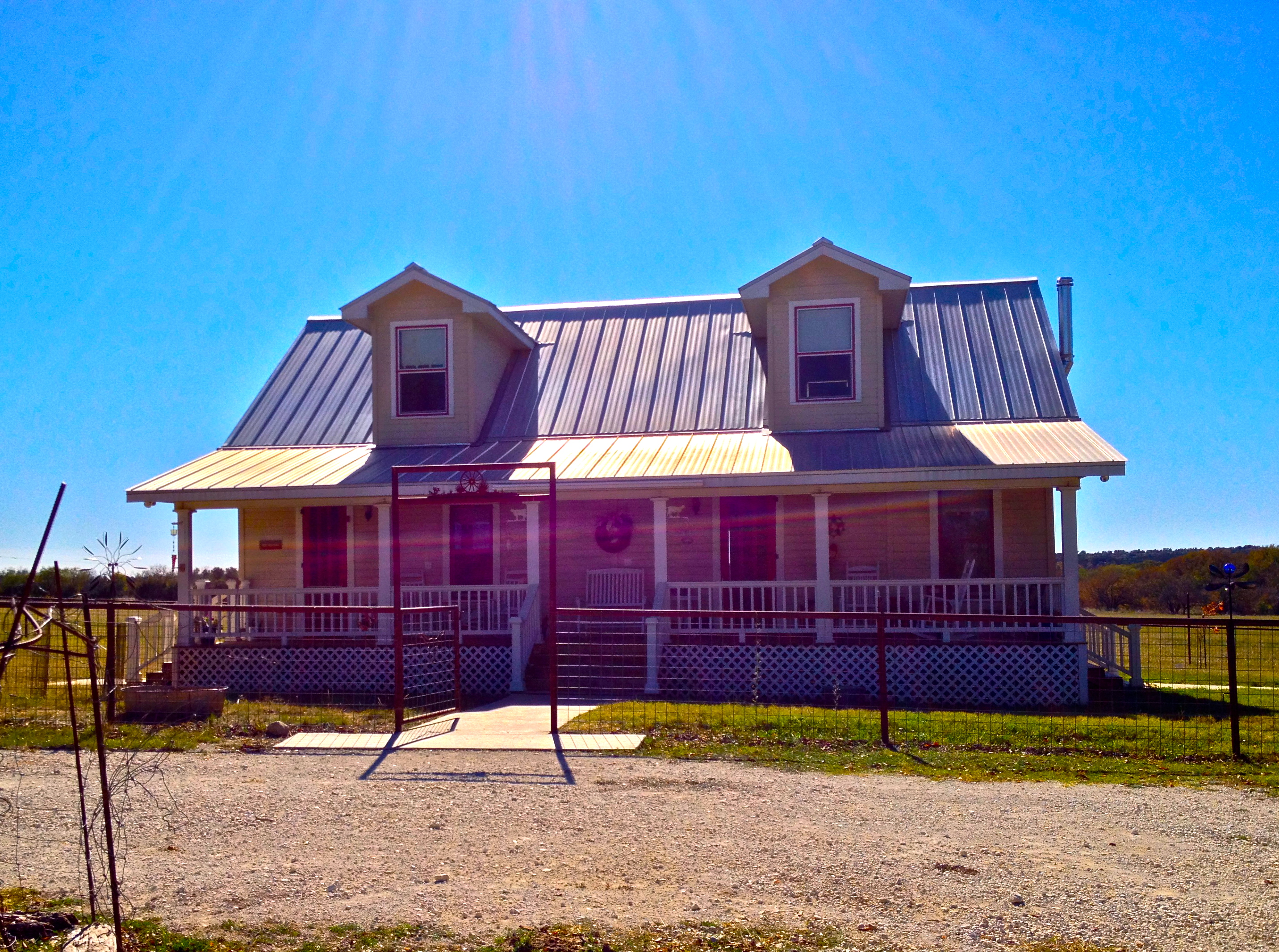 Their Story
“… uses 40+ year old     USGS contour data”
Old Flood Map
New Flood Map
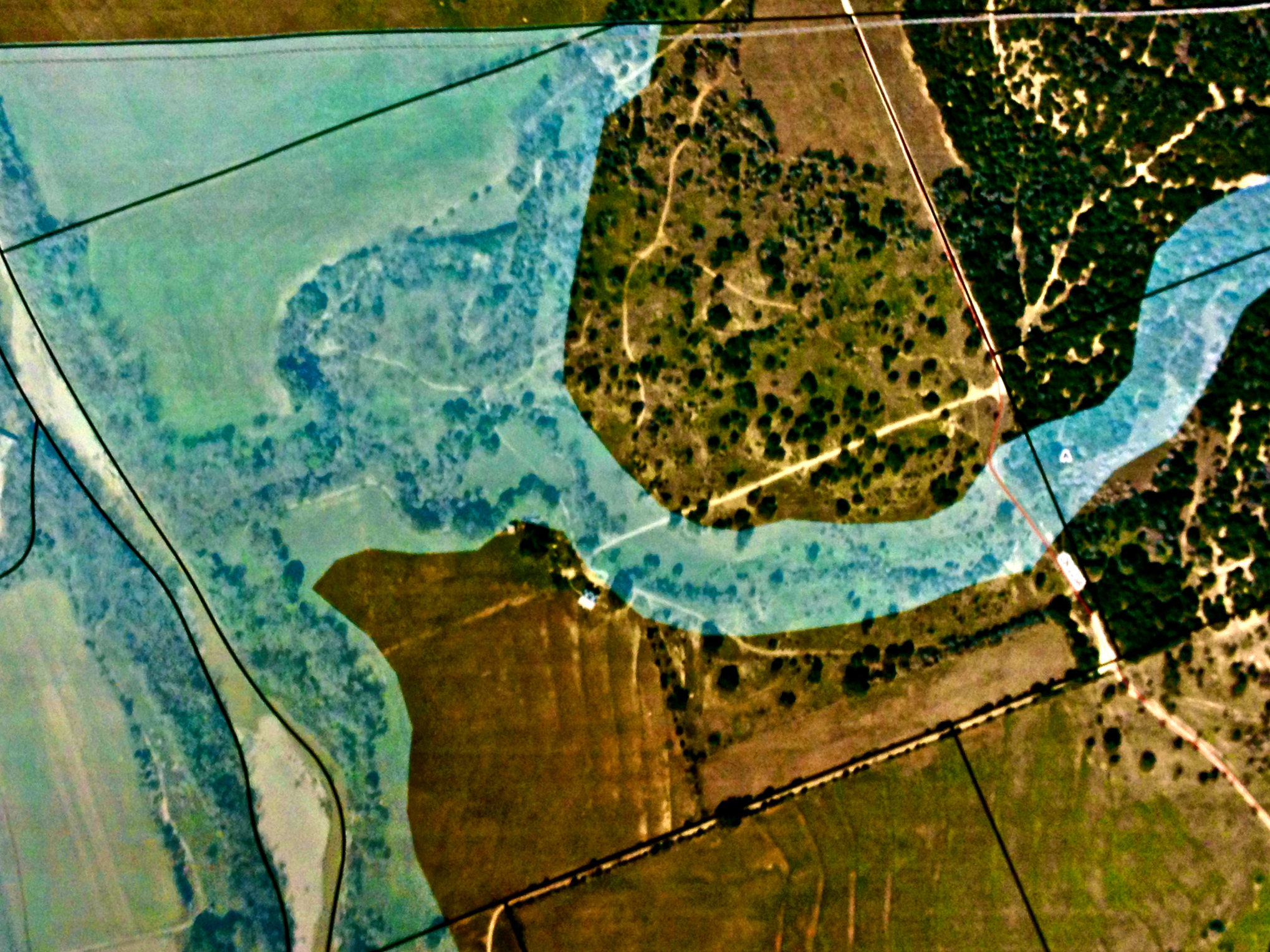 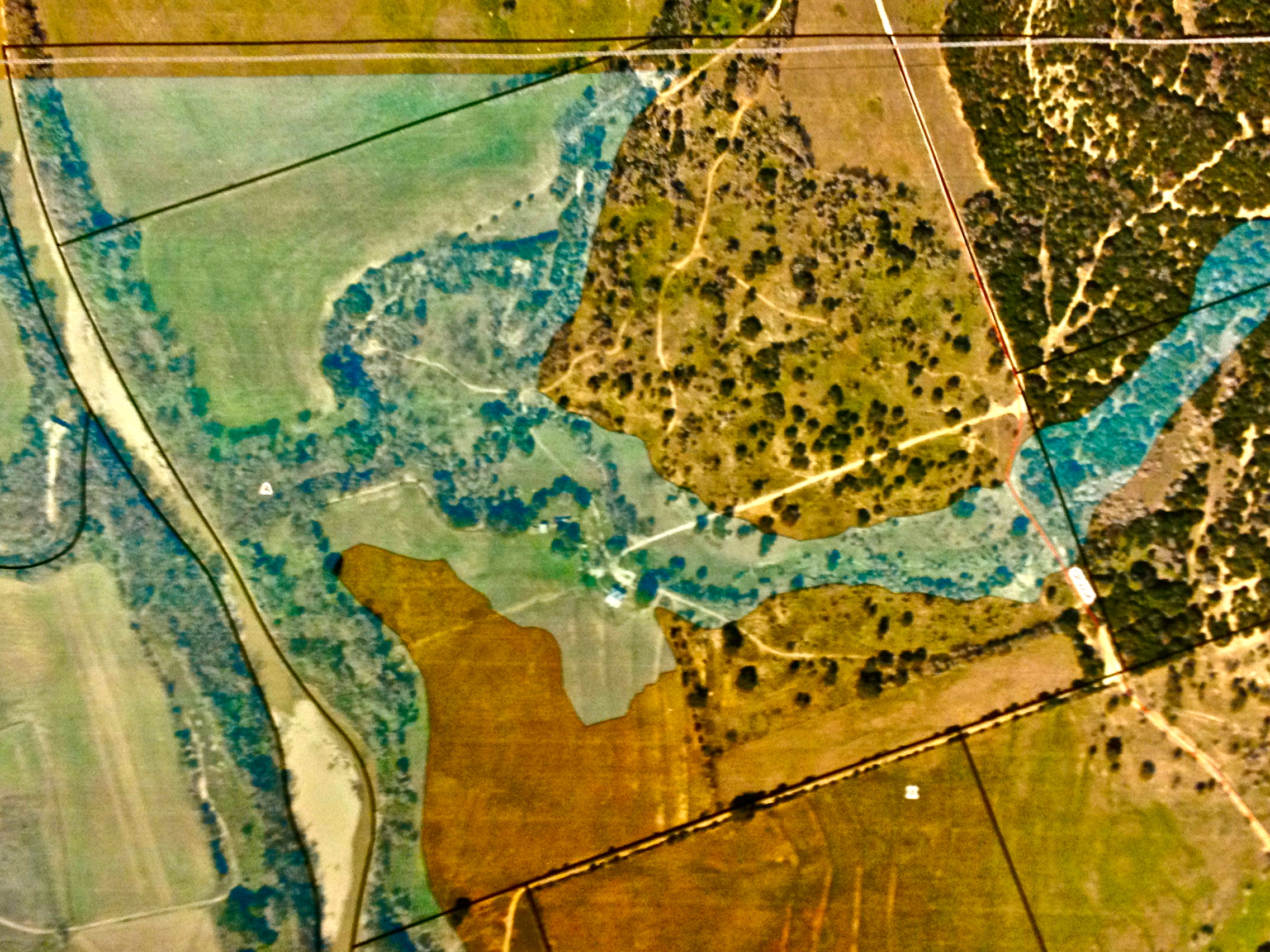 2011
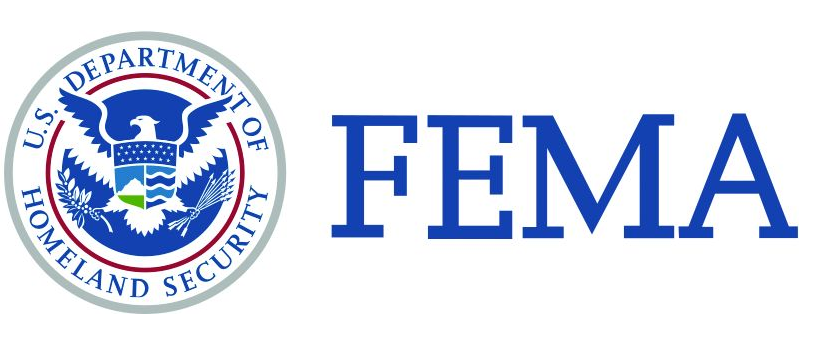 Our JobTo recreate a floodplain map using up-to-date data and resources (LiDAR)
Hydraulics
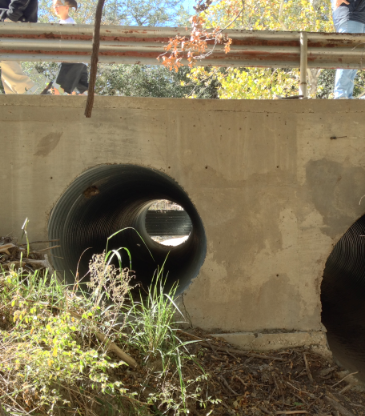 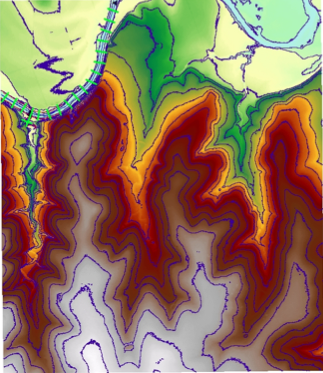 Terrain
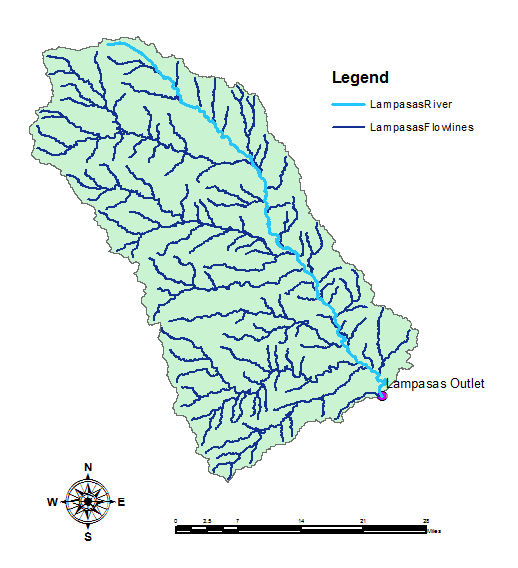 Hydrology
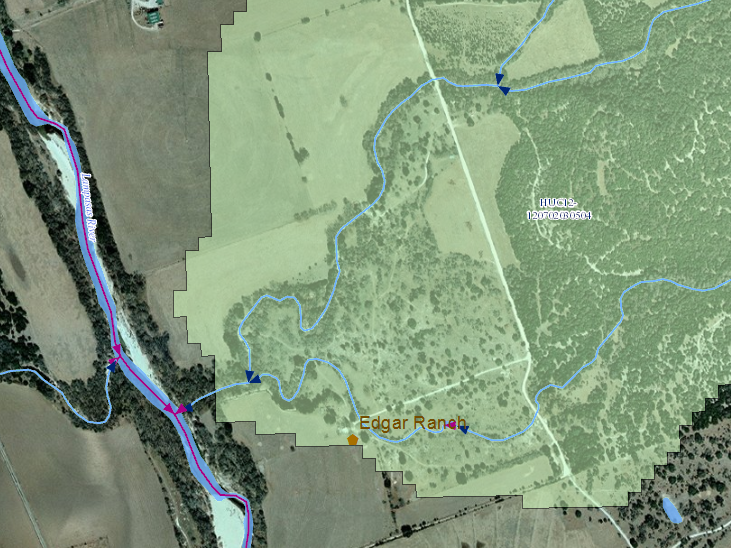 Moss Branch
My Job

To create design flows and quantify flow through the Lampasas River, Moss Branch, and Edgars Draw
Lampasas River
Edgars Draw
Peak Stream Flow Regressions Equations
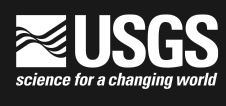 State-wide
Brazos River
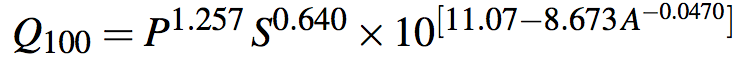 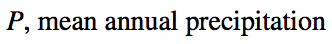 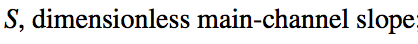 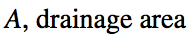 [Speaker Notes: Figure 3. Rivers in Texas with superimposed values of OmegaEM parameter that represents a generalized terrain and climate index for regionalization of peak-streamflow frequency.]
Basin & Stream Analysis
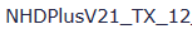 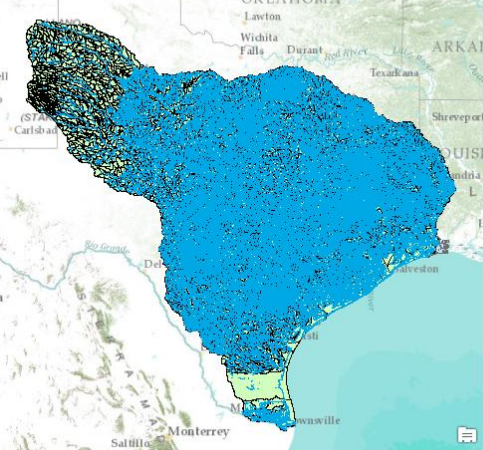 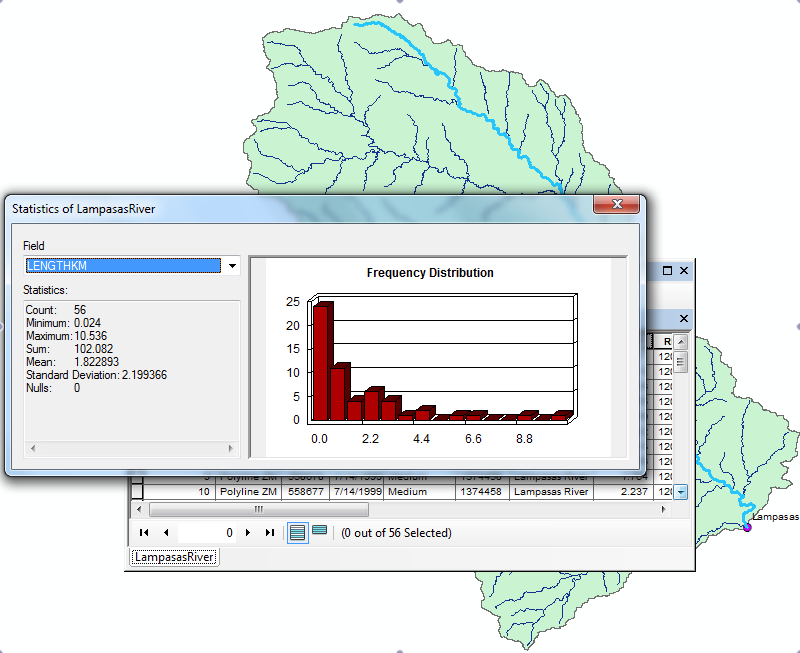 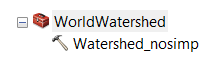 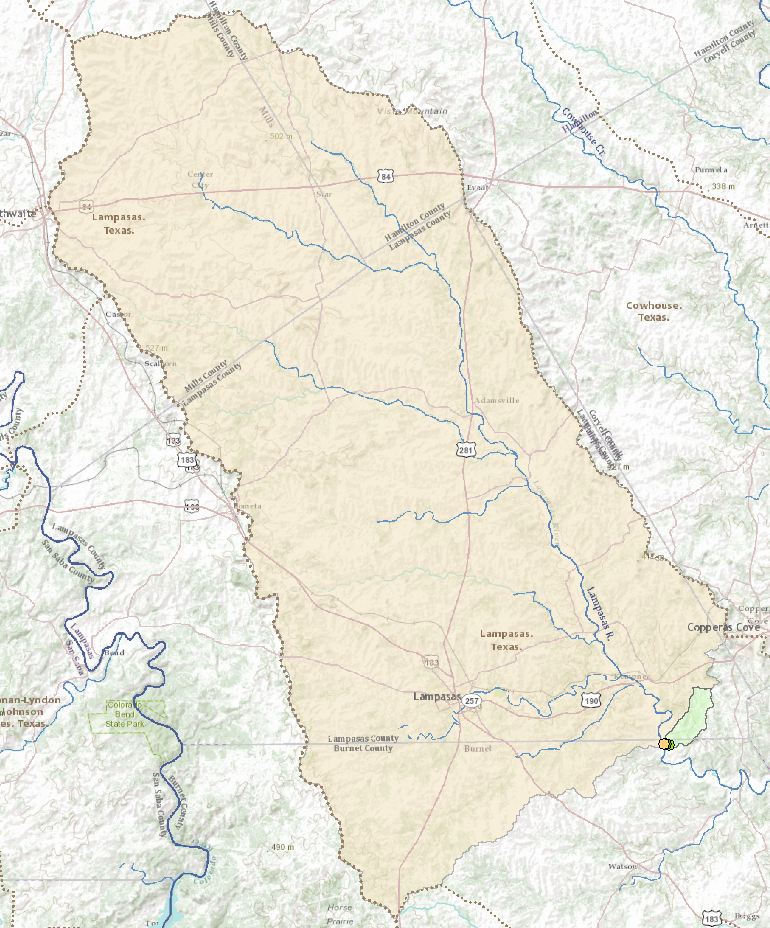 Hydrologic Terrain Analysis
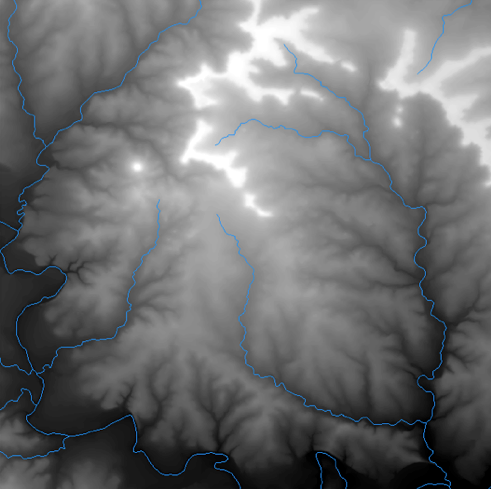 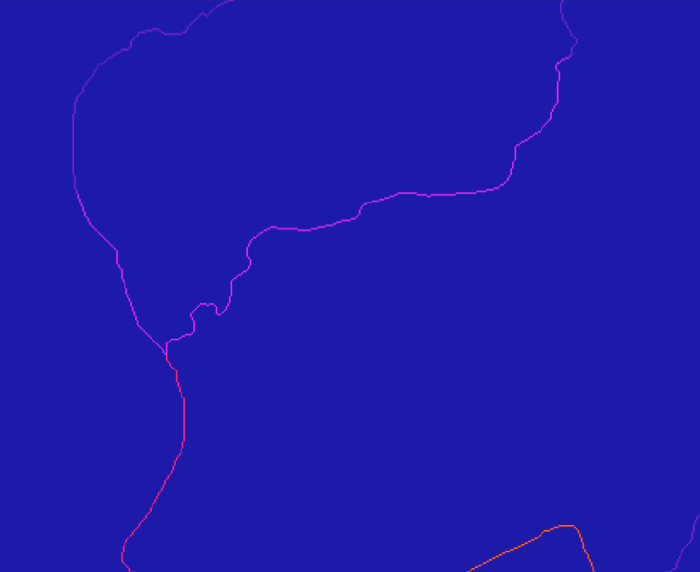 DEM
FAC
Edgars Draw
Edgars Draw
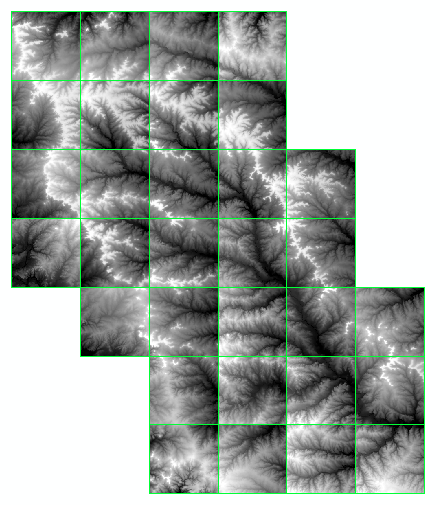 To delineate Edgars Draw watershed
To calculate channel slope, elevations, length
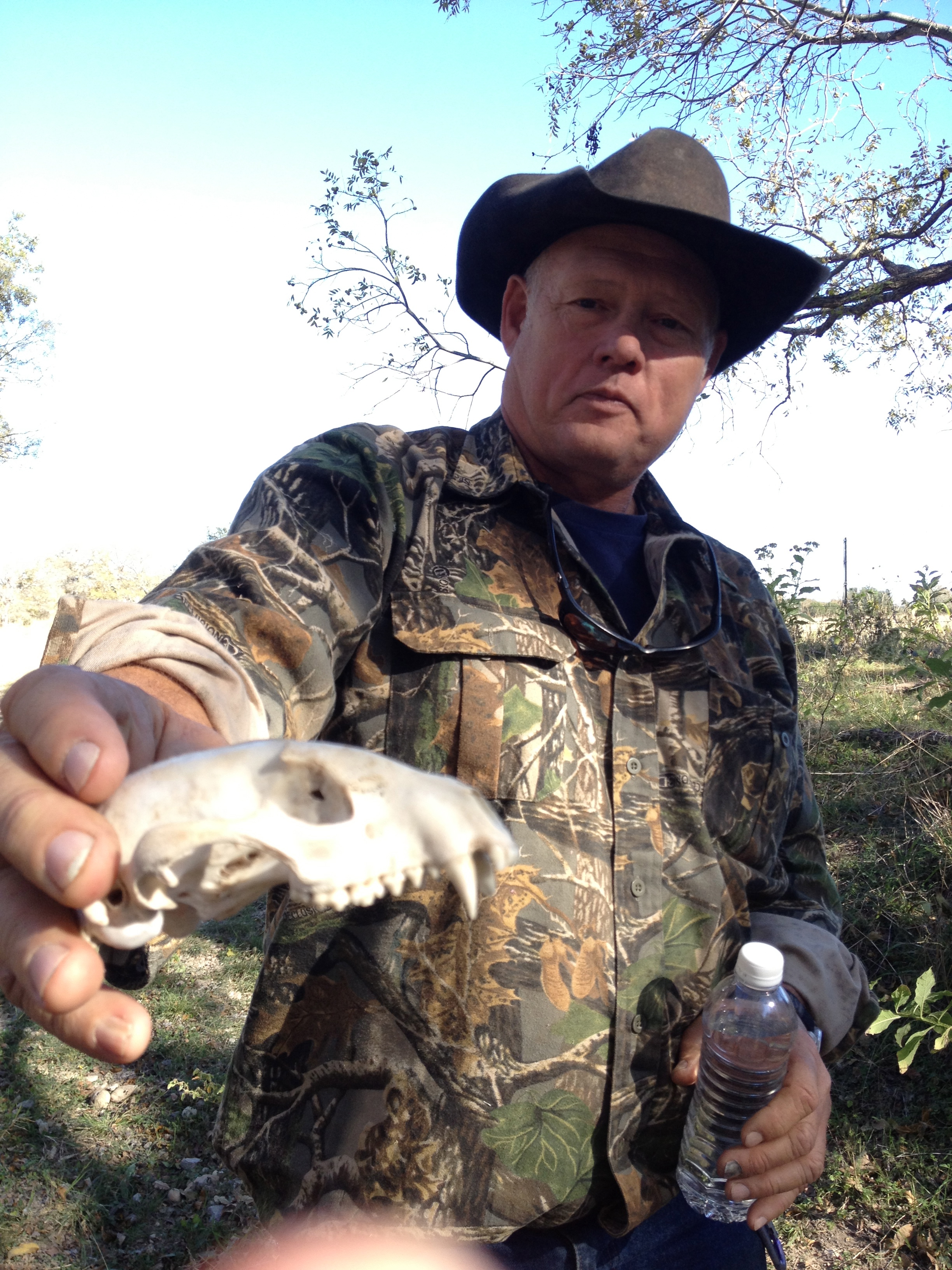 Acknowledgements
Stephen Jackson!
Sean Sutton
The Edgars
Herb Darling
Roxana Darvari & Sofia Reyes
and of course, Professor Maidment